Лісове господарство. Основні пояси світу. Лісозабезпеченість. Лісове господарство України
Бартош Є.М.
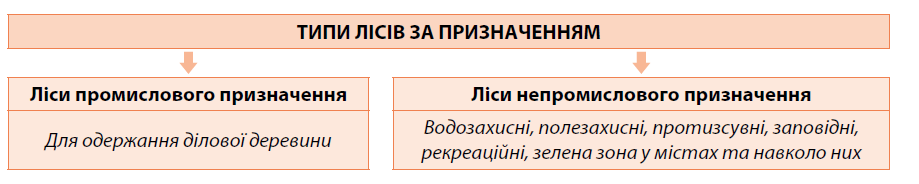 Функції та типи  лісів
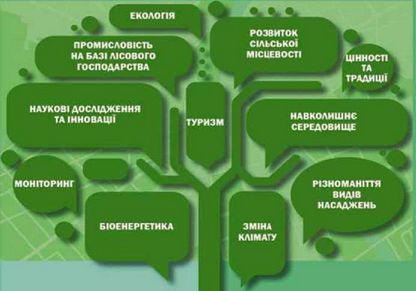 Поділ лісів планети на північний та південний пояси
Зверніть увагу на територію України!
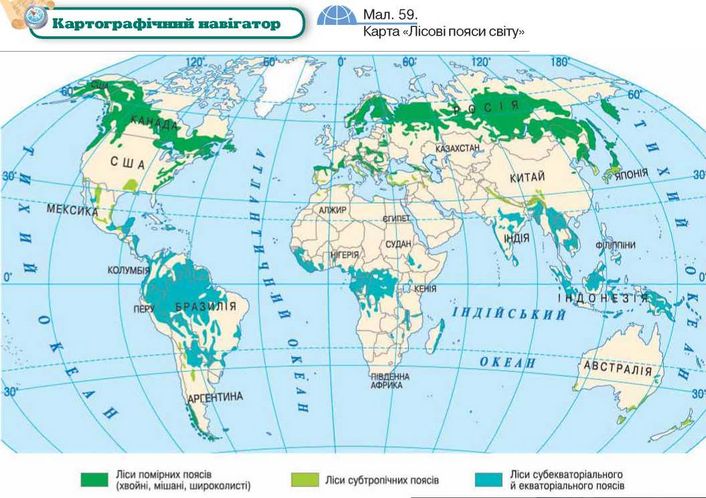 Розподіл лісових ресурсів за країнами та регіонами
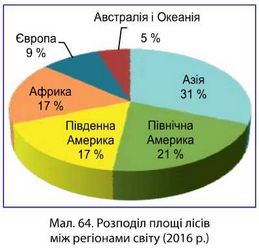 Світові лідери заготівлі лісів
Лісистість України за областями не показує реальної картини, за районами – краще видно!
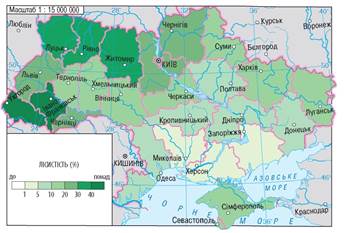 Це Карпати …
Це Амазонія …
Домашнє завдання
Опрацювати § 15, прогноз наслідків вирубки лісів!